ПЕДАГОГИЧЕСКИЙ ПРОЕКТ
«Создание мотивации при выполнении домашнего задания у школьников 2 – 4 классов, с использованием дистанционных технологий»
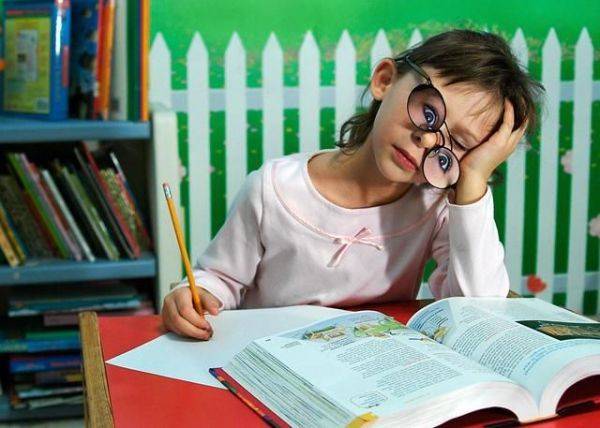 1.Развитие способности  у учащегося самостоятельно успешно усваивать     новые знания.
2.Формировать умения и компетентности, включая самостоятельную     организацию этого процесса, можно обобщенно назвать умением учиться, (с использованием дистанционных технологий.)
Цель проекта:
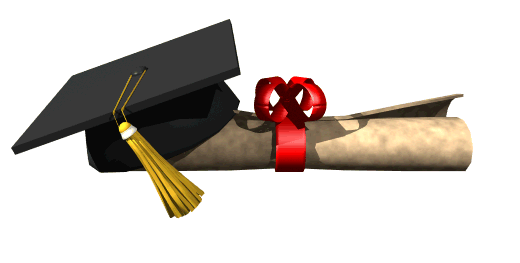 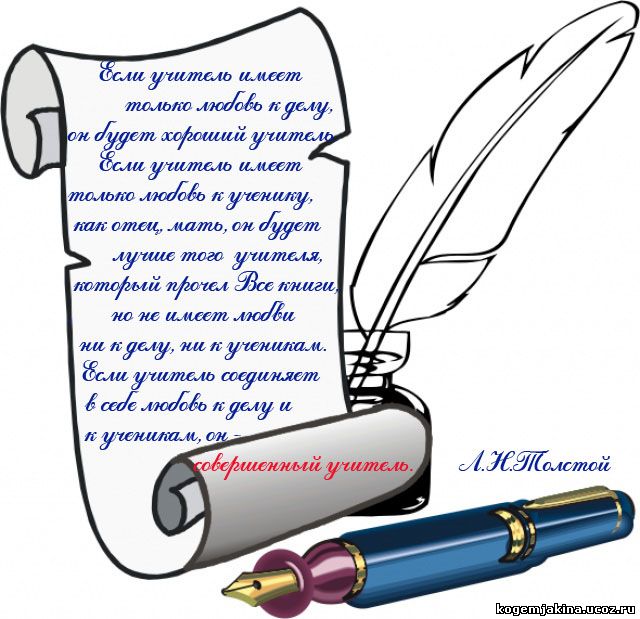 Сайт учителя начальных классовАхмедовой Марины Алексеевны
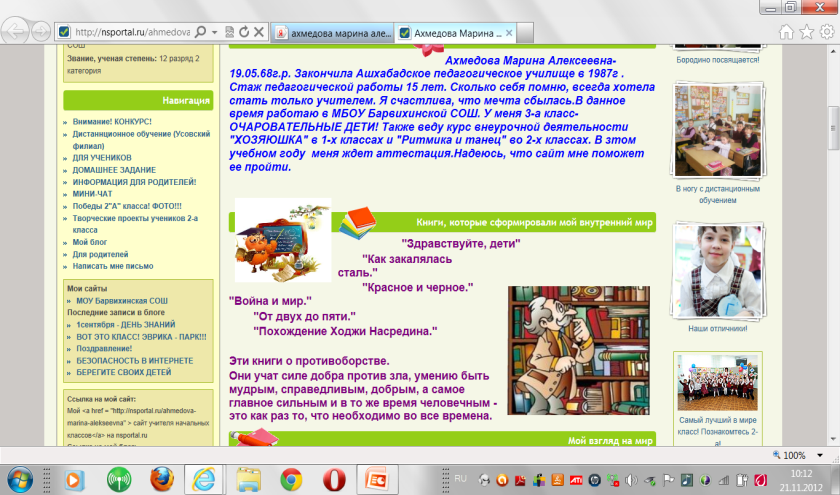 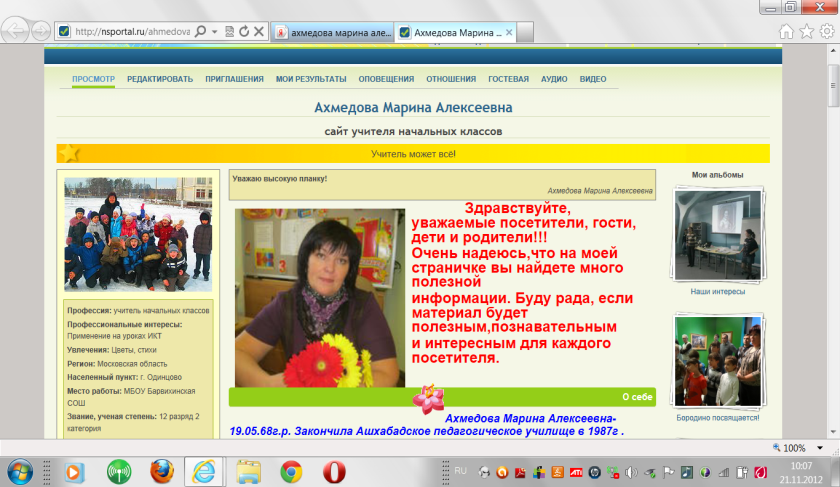 Информация для родителей
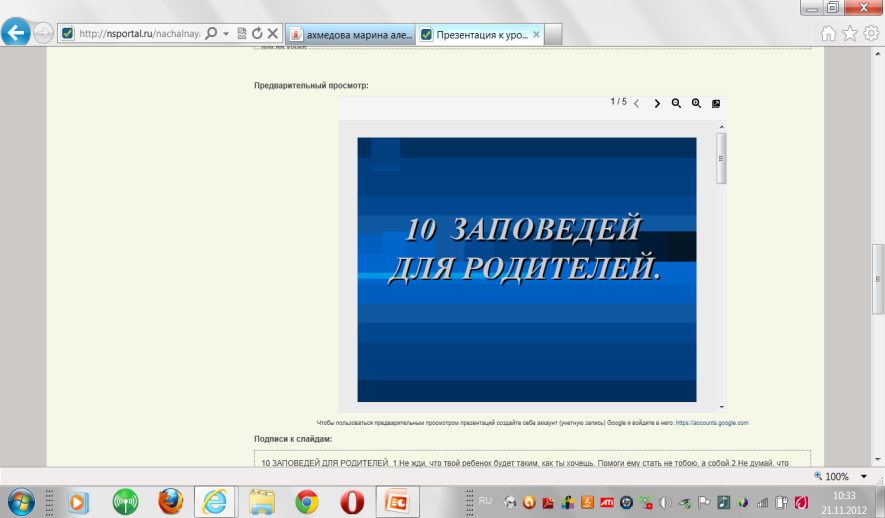 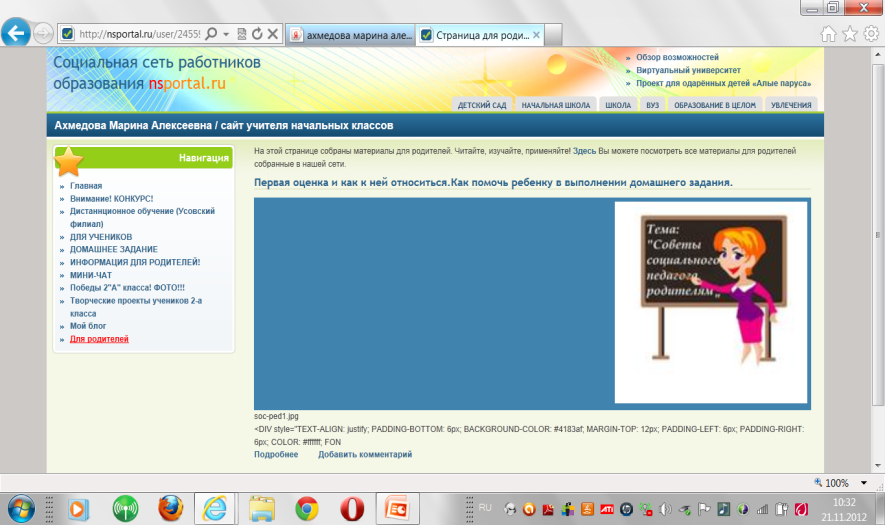 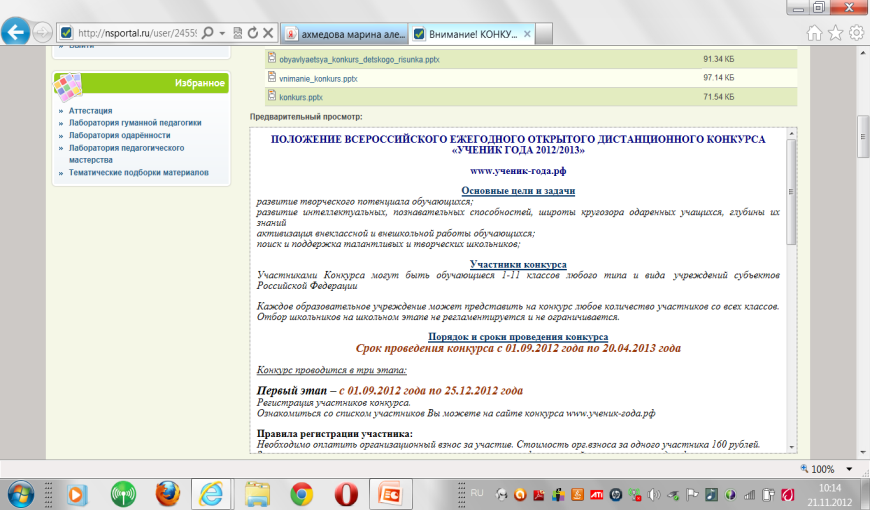 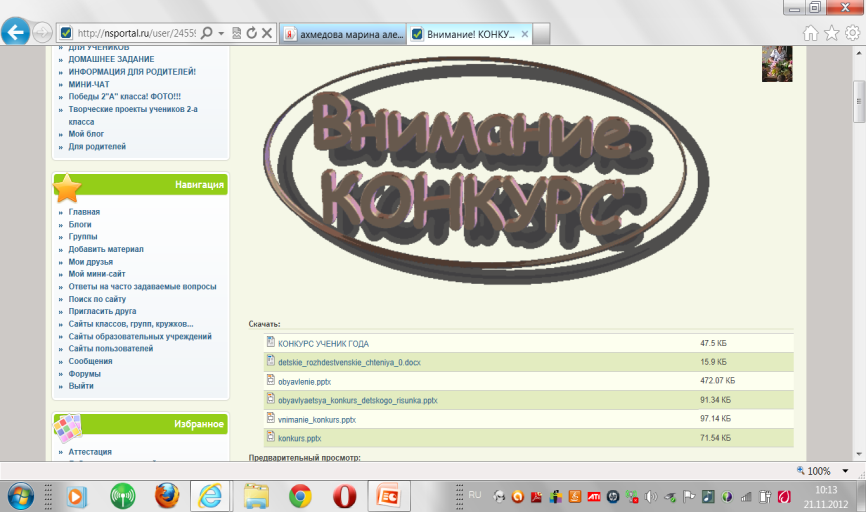 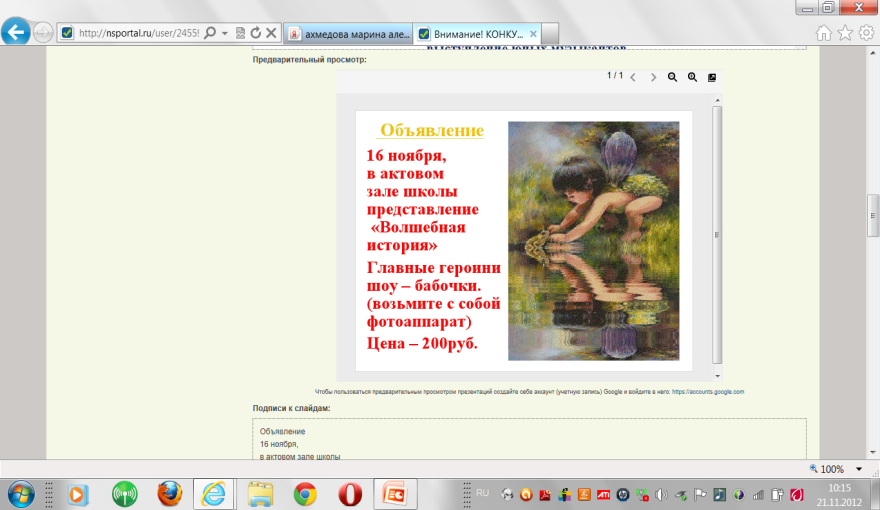 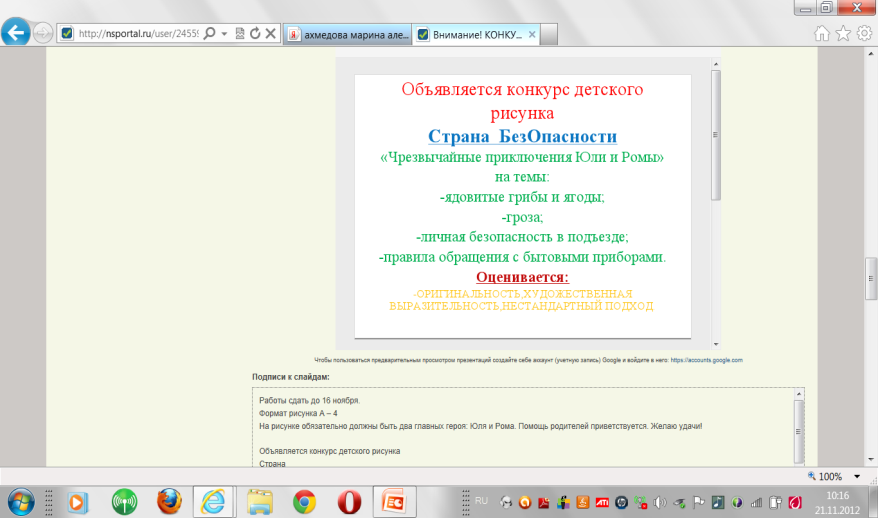 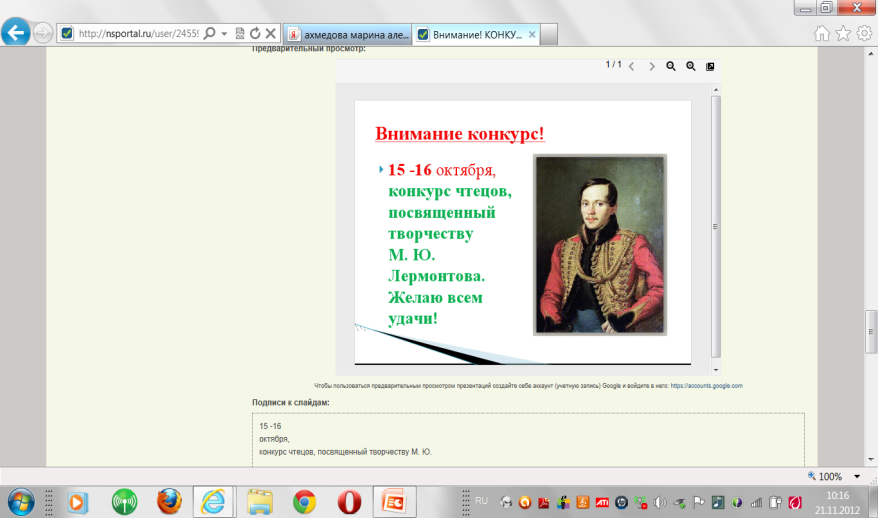